Stap maar op mijn bezemsteel
les 1
Doel van de les:
> Ik luister actief.
> Ik weet wat een prentenboek is.> Ik kan woorden verhelderen en hun maatje/team helpen door het geven van tips.
> Ik kan samenvatten wat ik heb gelezen.
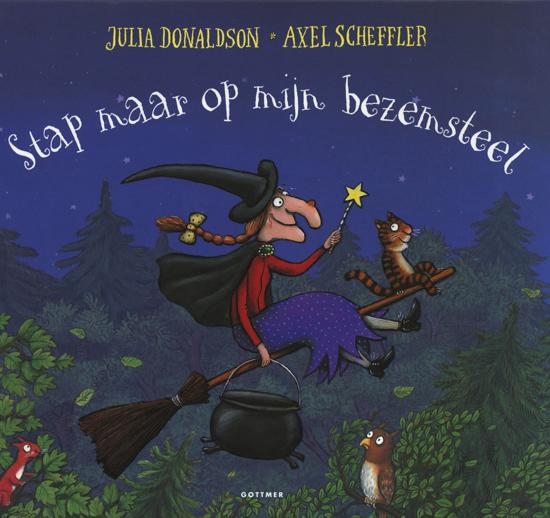 Copyright ©Success for All. Alle rechten voorbehouden
les 1
Stap maar op mijn bezemsteel
Stap 1: Voorspellen
Team	Kom tot een teamantwoord

	5 minuten
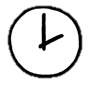 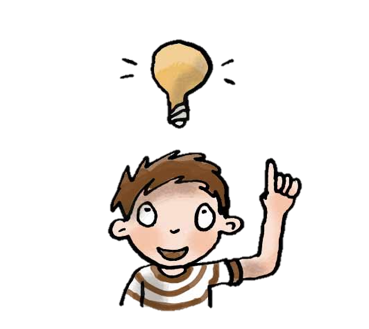 Copyright ©Success for All. Alle rechten voorbehouden
les 1
Stap maar op mijn bezemsteel
Stap 2: Woorden van de week
pientere
de manieren
fleurigs
geen bezwaar
angstvallig
zij/hij buitelde
gitzwart
het moeras
briesend
Zelf	Schrijf de woorden op in de woordenlijst


                        15 minuten 

Klaar?             Klaaropdracht les 1
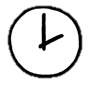 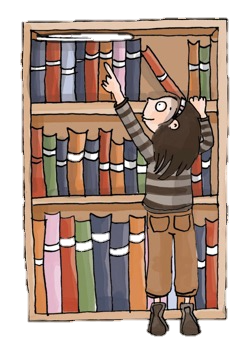 Copyright ©Success for All. Alle rechten voorbehouden
les 1
Stap maar op mijn bezemsteel
Stap 3: Lezen en verhelderen
Stap 4: Duolezen en samenvatten
Zelf	Lees bladzijde 5 t/m 8 
	Memo’s

	10 minuten

Klaar?	Klaaropracht les 1
Maatje	Duolezen bladzijde 6 en 8
                        5 minuten
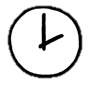 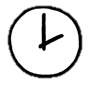 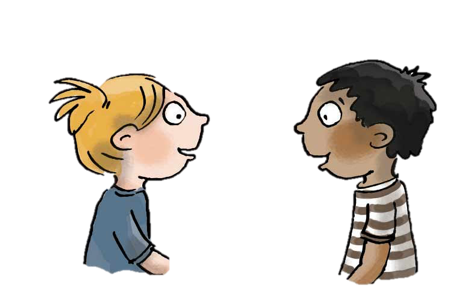 Maatje	Memo’s verhelderen
                        10 minuten

Klaar?	Klaaropdracht les 1
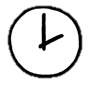 Team	Verhelderen bladzijde 5 t/m 8
                        5 minuten
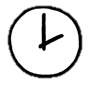 Copyright ©Success for All. Alle rechten voorbehouden
les 1
Stap maar op mijn bezemsteel
Stap 5: Terugblik en vooruitblik
Woorden van de week
Terugblik:
> Samenwerking 
> Voorspellen
> Woorden van de week
> Lezen en verhelderen
> Punten en feedback 

Vooruitblik:
> Samenvatten
> Lezen en verhelderen
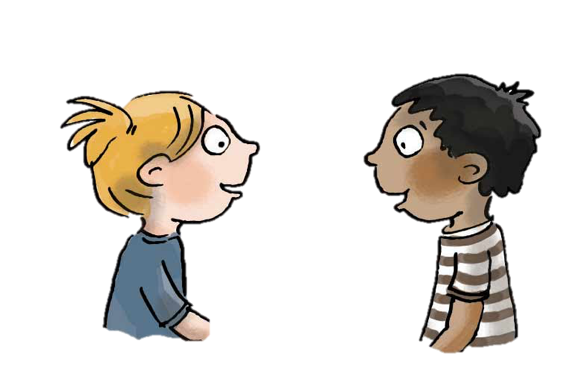 Copyright ©Success for All. Alle rechten voorbehouden
les 2
Stap maar op mijn bezemsteel
Doel van de les:
> Ik luister actief.
> Ik kan een deel van de tekst samenvatten.
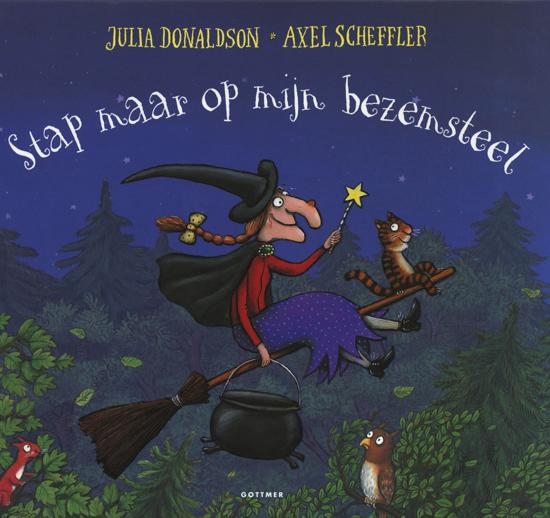 Copyright ©Success for All. Alle rechten voorbehouden
les 2
Stap maar op mijn bezemsteel
Stap 1:	Woorden van de week
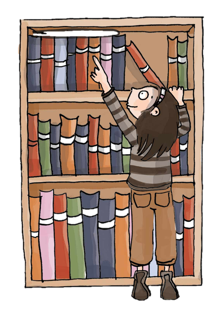 Groep	Woorden 4 t/m 6
Copyright ©Success for All. Alle rechten voorbehouden
les 2
Stap maar op mijn bezemsteel
Stap 2: Lezen en verhelderen






Stap 3: Verhelderen met 
	maatje en team
Zelf	Lees bladzijde 9 t/m 12

	10 minuten

Klaar?	Klaaropdracht les 2
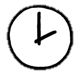 Maatje	Memo’s verhelderen

	10 minuten

Klaar?	Duolezen bladzijde 10 en 12 en 	samenvatten

Team 	Verhelderen blz 9 t/m 12

	5 minuten
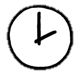 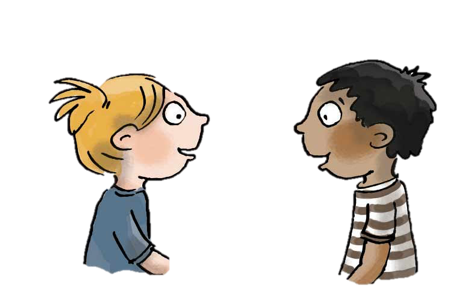 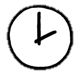 Copyright ©Success for All. Alle rechten voorbehouden
les 2
Stap maar op mijn bezemsteel
Stap 4: Terugblik en vooruitblik
Woorden van de week
Terugblik:
> Woorden van de week
> Samenvatten en verhelderen> Samenwerken en punten
Vooruitblik:> Woorden van de week 
> Lezen en verhelderen
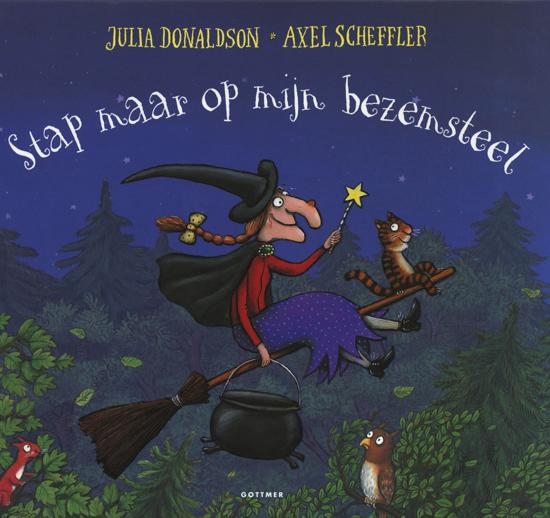 Copyright ©Success for All. Alle rechten voorbehouden
les 3
Stap maar op mijn bezemsteel
Doel van de les:
> Ik luister actief.> Ik ken de betekenis van de woorden van de week.
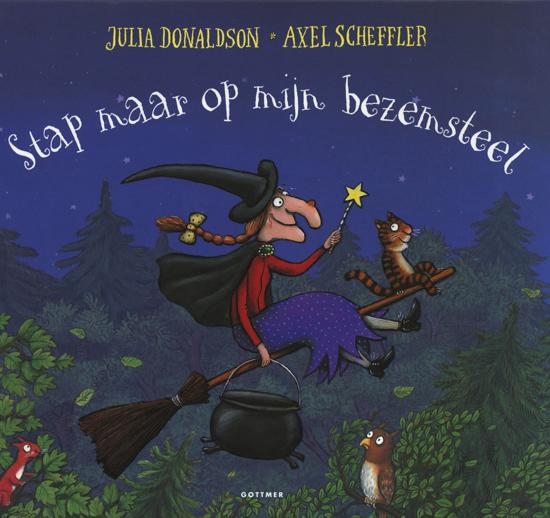 Copyright ©Success for All. Alle rechten voorbehouden
les 3
Stap maar op mijn bezemsteel
Stap 1:	Woorden van de week


Stap 2:	Lezen en verhelderen




Stap 3:	Verhelderen
	met maatje en team
Groep	Woorden 7 t/m 9
Zelf	Lees bladzijde 13 t/m 19 en plak memo’s.

	10 minuten

Klaar?	Klaaropdracht les 3
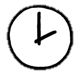 Maatje	Memo’s bespreken
                                               10 minuten

Klaar?	Duolezen bladzijde 18 en 19 en samenvatten
Team	Verhelderen bladzijde 16 t/m 19

                        5 minuten
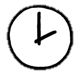 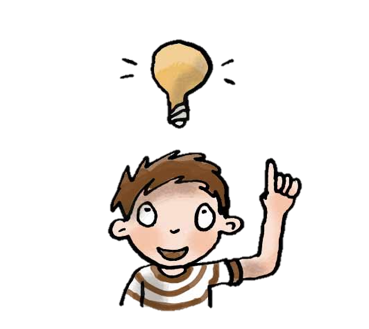 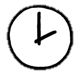 Copyright ©Success for All. Alle rechten voorbehouden
les 3
Stap maar op mijn bezemsteel
Stap 4: Terugblik en vooruitblik
Woorden (kopieerblad ‘afbeeldingen’)
Terugblik> Woorden van de week (werkblad)> Lezen en verhelderen> Punten en feedback

Vooruitblik
> Toets
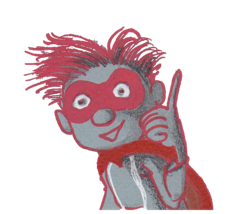 Copyright ©Success for All. Alle rechten voorbehouden
les 4
Stap maar op mijn bezemsteel
Doel van de les:
> Ik luister actief.
> Ik kan informatie uit de tekst halen.
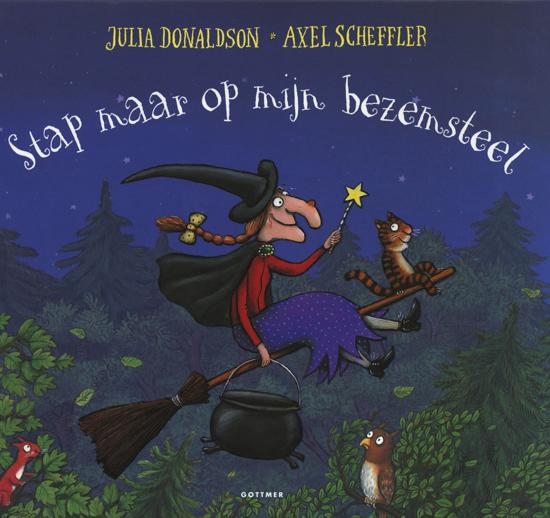 Copyright ©Success for All. Alle rechten voorbehouden
les 4
Stap maar op mijn bezemsteel
Stap 1:	Woorden van de week 





Stap 2:	Toets
Team             Woorden van de week oefenen
                      5 minuten
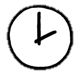 Zelf	Lees bladzijde 21 t/m 25 en maak de                        toetsvragen

	30 minuten

Klaar?	Oefenen woordrijtjes
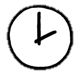 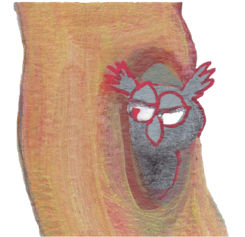 Copyright ©Success for All. Alle rechten voorbehouden
les 4
Stap maar op mijn bezemsteel
Stap 3: Terugblik en vooruitblik
Terugblik:
> Toets> Punten en feedback

Vooruitblik:
> Schrijfopdracht
> Punten / team van de week
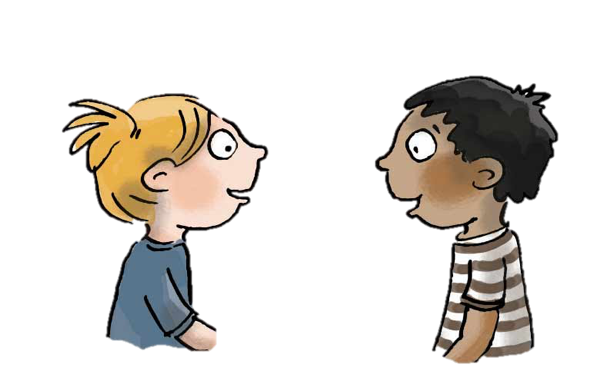 Copyright ©Success for All. Alle rechten voorbehouden
les 5
Stap maar op mijn bezemsteel
Doel van de les:
> Ik luister actief.
> Ik kan een recept schrijven voor een toverspreuk.
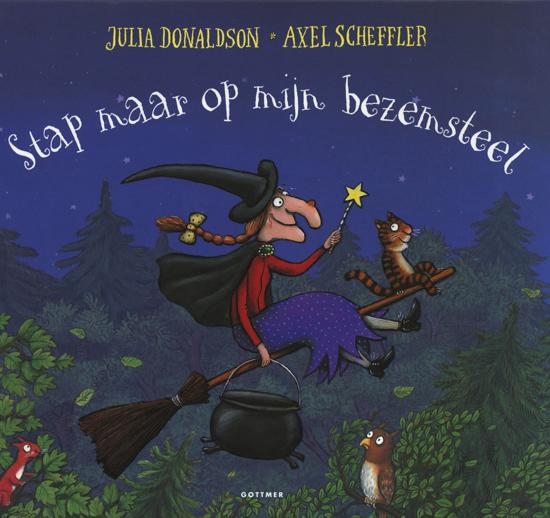 Copyright ©Success for All. Alle rechten voorbehouden
les 5
Stap maar op mijn bezemsteel
Stap 1: Schrijfopdracht
Zelf	Netversie van je verhaal op 	kopieerblad                                                10 minuten

Klaar?             Tekening, woordrijtjes oefenen
Zelf	Gebruik de afvinklijst 
	Schrijf je kladversie op een  	blaadje.

                       10 minuten

Klaar?             Tekening bij het recept
Maatje	Antwoorden vergelijken
                                                10 minuten
Klaar?             Tekening bij het recept
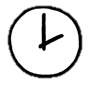 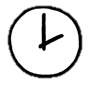 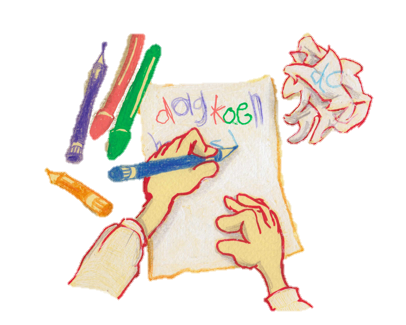 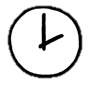 Copyright ©Success for All. Alle rechten voorbehouden
les 5
Stap maar op mijn bezemsteel
Stap 2: Terugblik en vooruitblik
Terugblik:
> Samenwerkvaardigheid
> Schrijfopdracht
> Team van de week

Vooruitblik:
> Nieuw boek
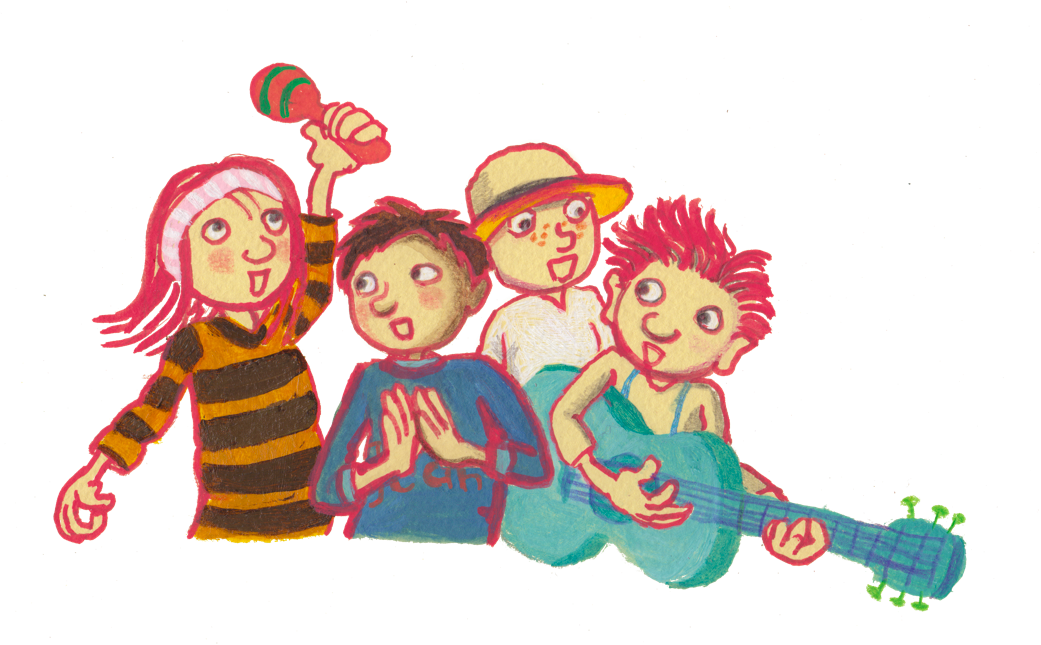 Copyright ©Success for All. Alle rechten voorbehouden